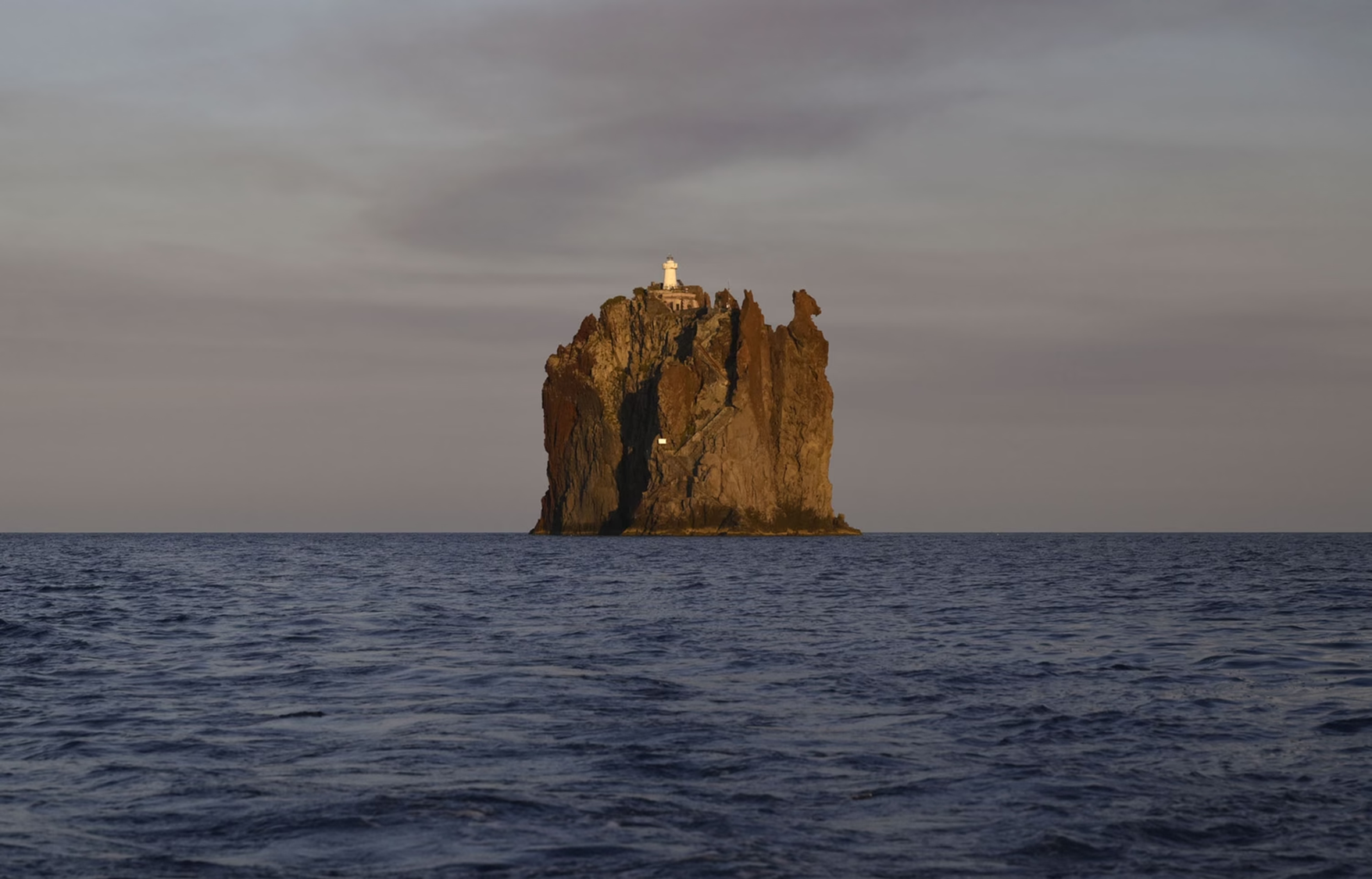 Parables 2
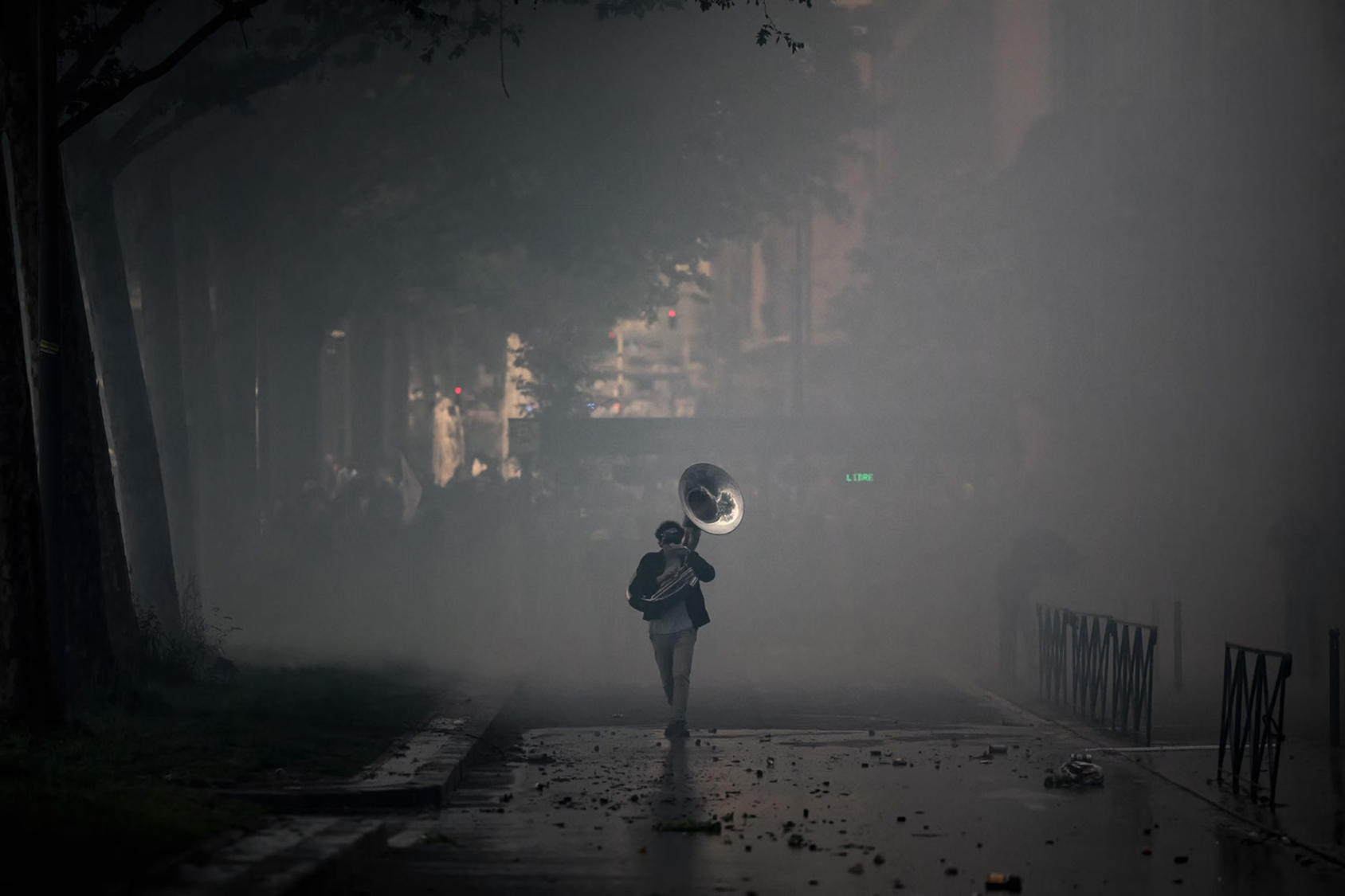 The Treasure and the Pearl
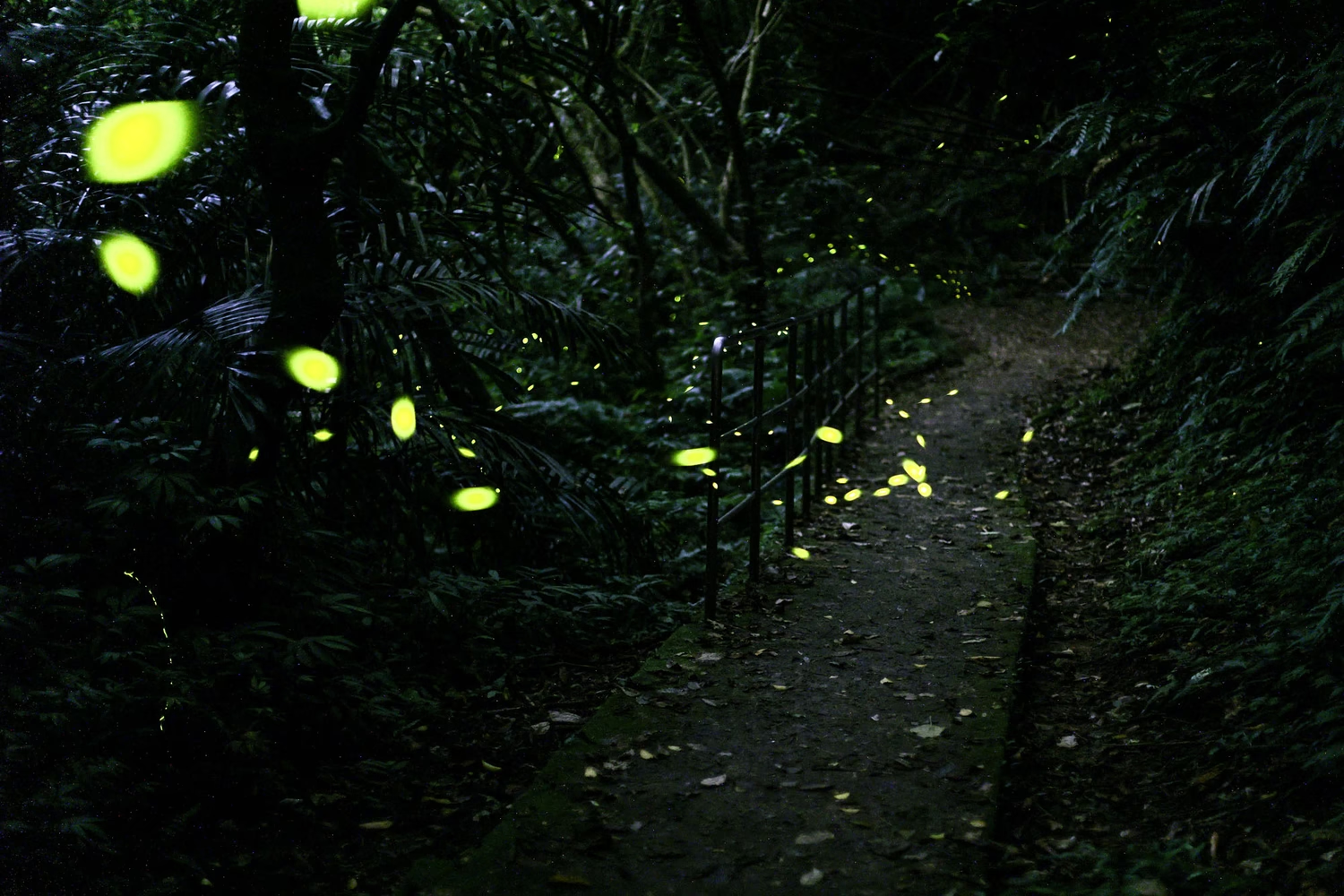 Midway upon the journey of our life
I found myself within a forest dark
For the straightforward pathway had been lost
                                                                                          Dante
Since there are robberies outside and inside the city gates
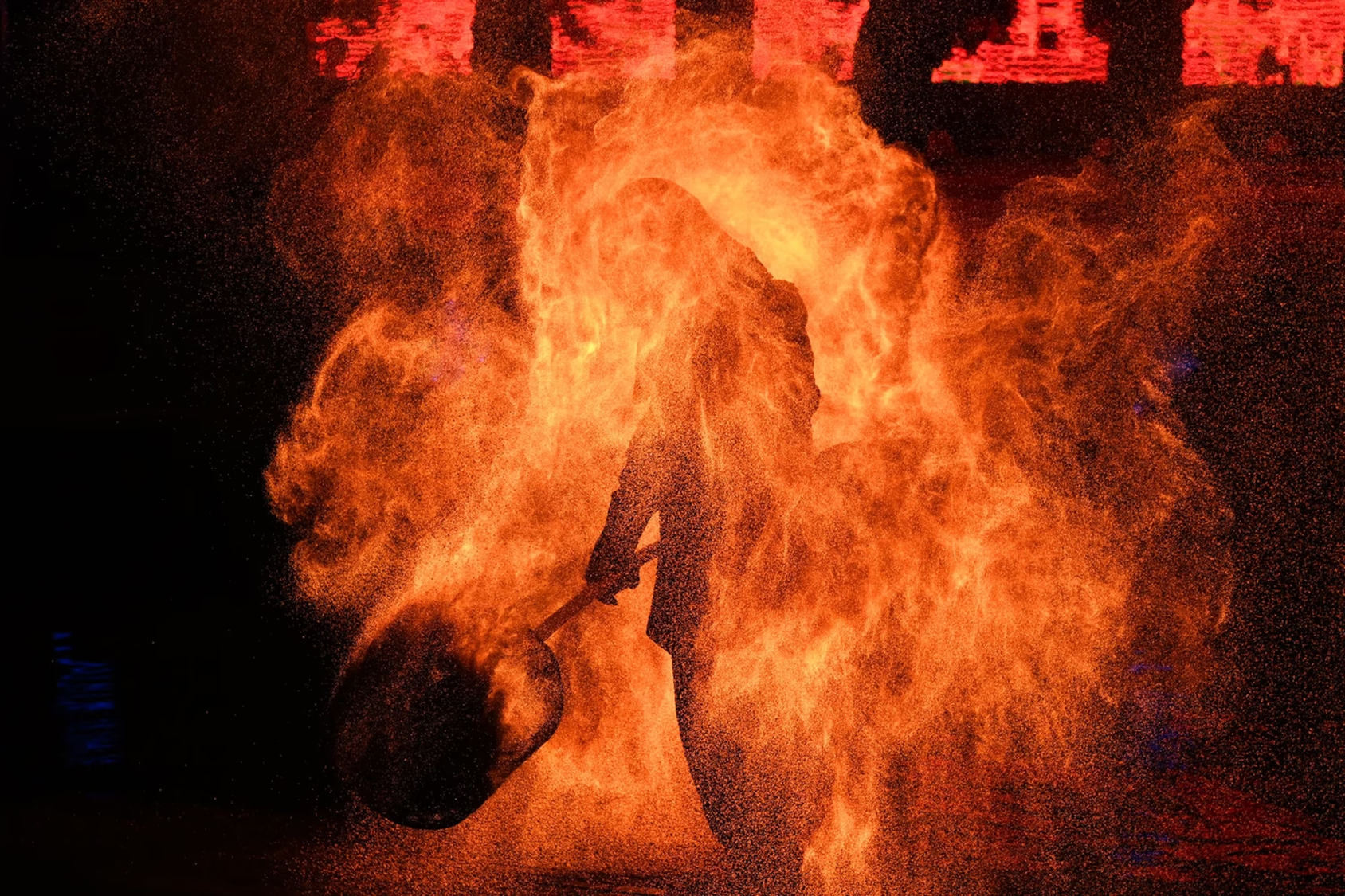 David
(2 Sam 12)
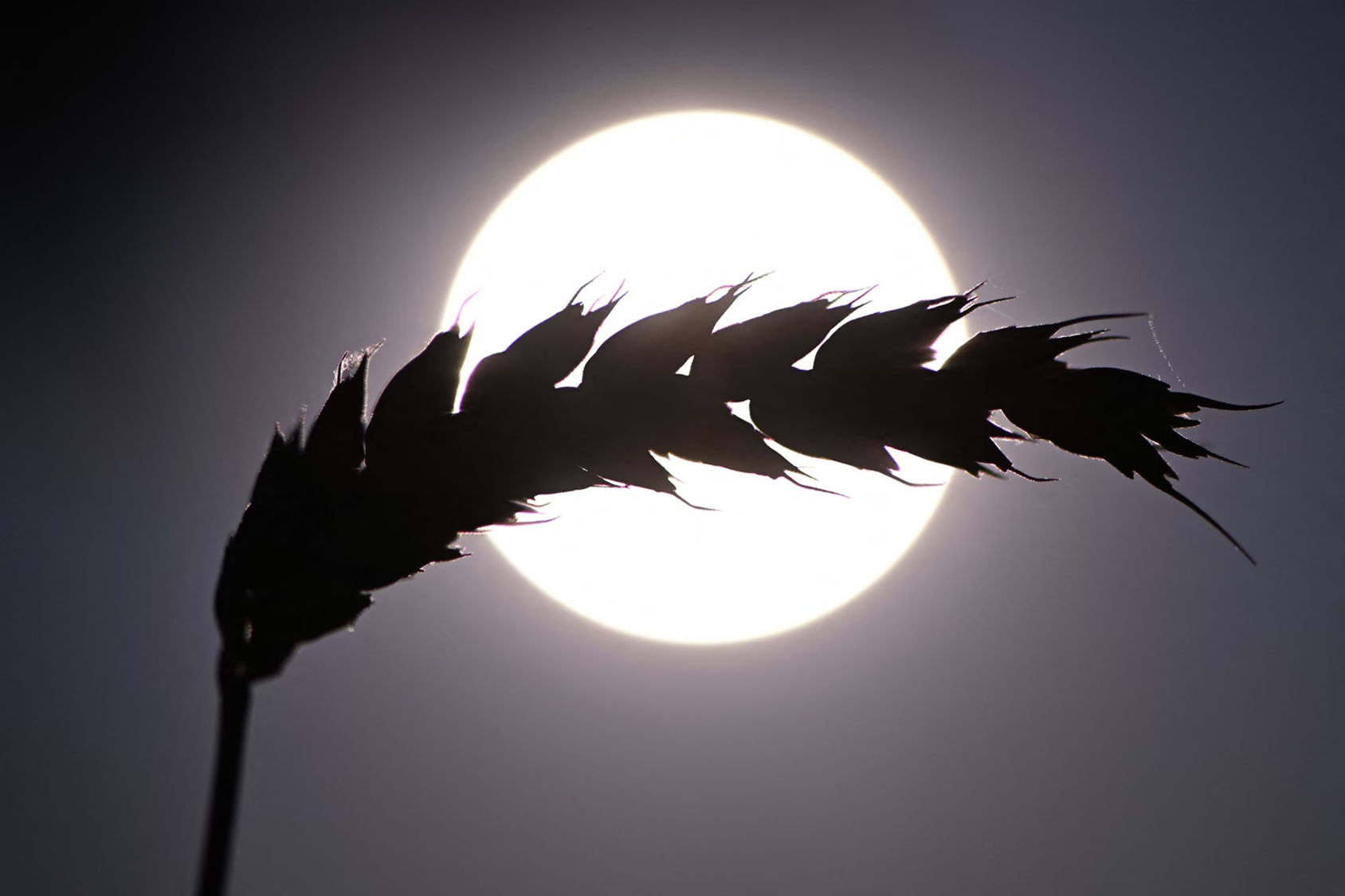 The Shrewd Manager
(Luke 16:1-10)
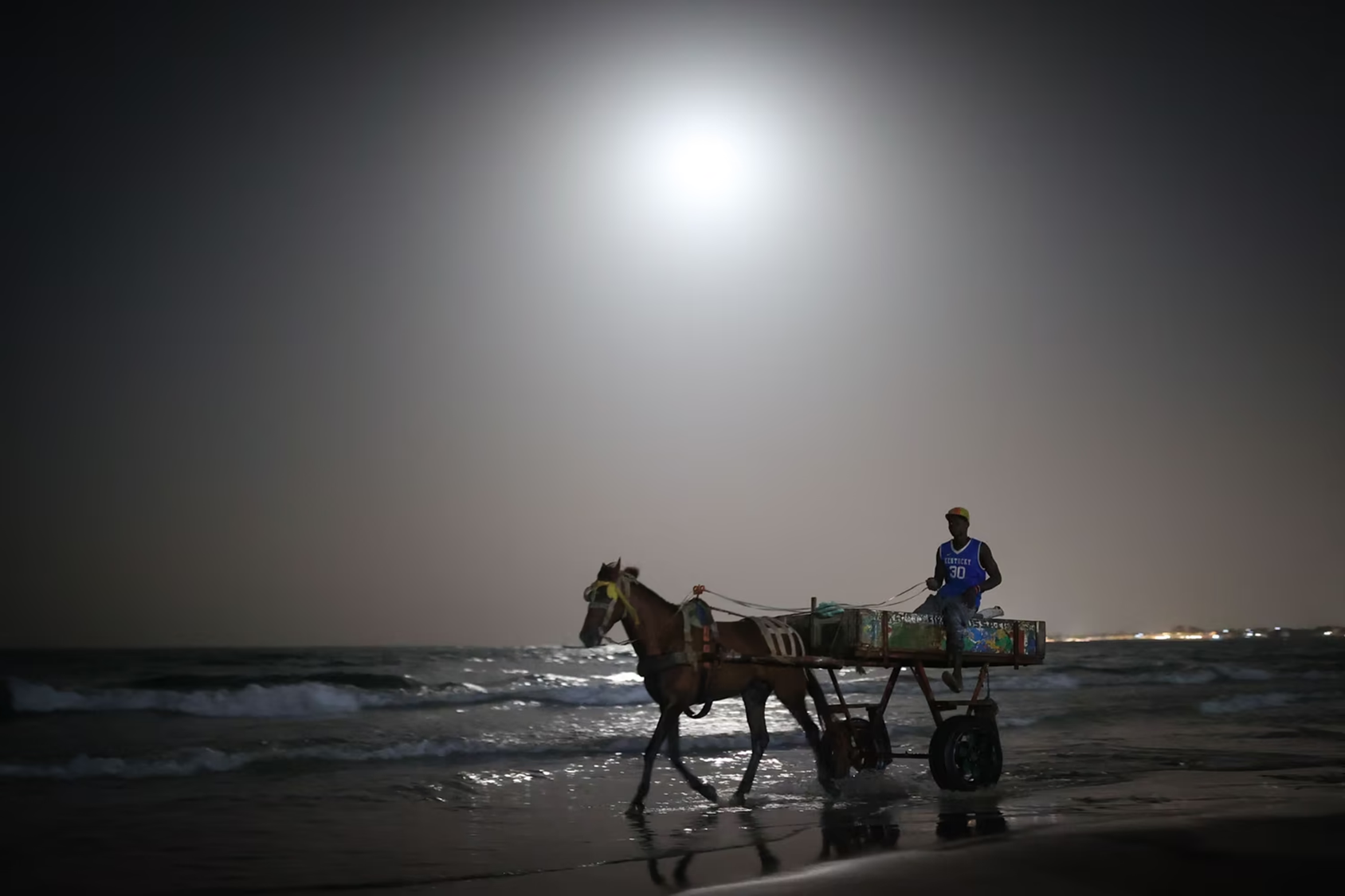 Philip
(Acts 8)